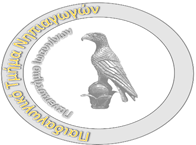 ΠΡΟΣΧΟΛΙΚΗ ΠΑΙΔΑΓΩΓΙΚΗ – ΣΥΓΧΡΟΝΕΣ ΔΙΔΑΚΤΙΚΕΣ ΠΡΟΤΑΣΕΙΣ
Στράτη ΠαναγιώταΔιδάκτορας του Πανεπιστημίου Ιωαννίνων
panagiotastrati@yahoo.gr
ΣΥΝΕΡΓΑΣΙΑ ΟΙΚΟΓΕΝΕΙΑΣ, ΣΧΟΛΕΙΟΥ ΚΑΙ ΚΟΙΝΟΤΗΤΑΣ
Εισαγωγή
Το Σχολείο,
 η Οικογένεια 
και η Κοινότητα
 αποτελούν τρία διακριτά αλλά ταυτόχρονα και αλληλεξαρτώμενα συστήματα.
 Στη σύγχρονη κοινωνική πραγματικότητα η συμπεριφορά των παιδιών σχετίζεται με την αποτελεσματικότητα της συνεργασίας αυτών των τριών συστημάτων.
Η συνεργασία σχολείου, οικογένειας και κοινότητας αποσκοπεί:
 στην υγιή γνωστική, συναισθηματική και κοινωνική ανάπτυξη των παιδιών,
 στην εκπαιδευτική και κοινωνική τους επιτυχία,
 καθώς και στη μεγιστοποίηση της απόδοσης των τριών συστημάτων.
Παναγιωτα Στρατη
22/12/2019
3
Βασικές Αρχές της Συνεργασίας Οικογένειας και Σχολείου
Μέσα από τη σύγχρονη εμπειρική βιβλιογραφία καταδεικνύεται ότι:
 Οι εκπαιδευτικοί μπορούν να υποστηρίξουν και να βελτιώσουν τη συνεργασία οικογένειας και σχολείου. 
Σύμφωνα με τον Comer: 
 τα παιδιά για να μάθουν χρειάζονται συναισθηματική υποστήριξη
 και τέτοια υποστήριξη μπορεί να δημιουργηθεί από το περιβάλλον αποδοτικά, όταν η οικογένεια  και οι εκπαιδευτικοί του σχολείου συνεργάζονται (Σακελλαρίου, 2008 ▪ Raffaele & Knoff, 1999).
Παναγιωτα Στρατη
22/12/2019
4
Ο Rich, τονίζει  τη βελτίωση της συμπεριφοράς των παιδιών, αλλά και των σχέσεων γονέων και εκπαιδευτικών, που προκύπτουν ως αποτέλεσμα της γονεϊκής συμμετοχής στα σχολικά προγράμματα. 
Κατά τον Vygotsky, το κοινωνικοπολιτιστικό υπόβαθρο, οι εμπειρίες και τα γεγονότα, επιδρούν τόσο στη μάθηση, όσο και στην ανάπτυξη. 
Παρόμοια υποστηρίζεται ότι το κοινωνικοπολιτισμικό υπόβαθρο των εκπαιδευτικών και των οικογενειών, επηρεάζει τις μεταξύ τους σχέσεις και έχει αντίκτυπο, τόσο στη στάση των εκπαιδευτικών απέναντι στους γονείς, όσο και στη διαδικασία της γονεϊκής και οικογενειακής συμμετοχής .
Παναγιωτα Στρατη
22/12/2019
5
Κατά τους Raffaelle, L. & Knoff, Μ. οι σημαντικότερες αρχές, για πιο αποτελεσματική συνεργασία οικογένειας και σχολείου, είναι οι  εξής:

Η αποτελεσματική συνεργασία Οικογένειας και Σχολείου, θα πρέπει να βασίζεται κυρίως στην πρόληψη και όχι στην αντίδραση. 

Οι εκπαιδευτικοί κατά την παιδαγωγική διαδικασία θα πρέπει να απευθύνονται σε όλες τις οικογένειες και όχι μόνο στις οικογένειες των οποίων τα παιδιά αντιμετωπίζουν σχολικές δυσκολίες. 

Η αποτελεσματική συνεργασία Οικογένειας και Σχολείου, θα πρέπει να κυριαρχείται από ευαισθησία και σεβασμό προς το πολιτισμικό υπόβαθρο των παιδιών και των οικογενειών τους.

 Οι παιδαγωγοί, προκειμένου να βοηθήσουν παιδιά και οικογένειες θα πρέπει να επιδιώκουν να κατανοούν και να αξιολογούν τις ενδεχόμενες πολιτισμικές ασυνέχειες, όταν αυτές παρουσιάζονται ανάμεσα στην οικογένεια και το σχολείο.
Παναγιωτα Στρατη
22/12/2019
6
Η αποτελεσματική συνεργασία Οικογένειας και Σχολείου, θα πρέπει να αναγνωρίζει και να αποδίδει αξία στη σημαντική συνεισφορά των γονέων, ανεξάρτητα από το εκπαιδευτικό τους υπόβαθρο.

Το μήνυμα ότι, τόσο οι γονείς, όσο και οι εκπαιδευτικοί, έχουν σπουδαίες γνώσεις και ικανότητες για να μεταδώσουν στα παιδιά, αποτελεί ένα μήνυμα που θα πρέπει να μεταδίδεται συνειδητά στο σχολείο.

Η αποτελεσματική συνεργασία Οικογένειας και Σχολείου, που βασίζεται στον αμοιβαίο σεβασμό και την εμπιστοσύνη, προωθεί τη γονεϊκή ενδυνάμωση, μέσα από τη θετική, ουσιαστική, αμφίδρομη επικοινωνία, ανάμεσα στο σχολείο και στο σπίτι (Σακελλαρίου, 2008 ▪ Raffaele & Knoff, 1999).
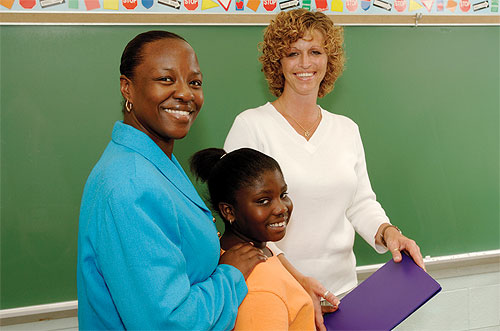 Παναγιωτα Στρατη
22/12/2019
7
Σύγχρονα Συστημικά Μοντέλα για τη Συνεργασία Οικογένειας και Σχολείου
To βιο-οικοΣυΣτημικο μοντελο του U. Bronfenbrenner
Παναγιωτα Στρατη
22/12/2019
8
Τα περιβάλλοντα των ανθρώπων θεωρούνται:
 ως πολλαπλάσια συστήματα του άμεσου, (όπως είναι οι γονείς, οι εκπαιδευτικοί και οι συνομήλικοι)
Και μέσα από το έμμεσο περιβάλλον, (όπως είναι ο πολιτισμός και η κοινωνία)
 Κάθε περιβαλλοντικό επίπεδο επηρεάζει το ένα, το άλλο με την πάροδο του χρόνου.
Η δομή του περιβάλλοντος σύμφωνα με το Οικοσυστημικό Μοντέλο
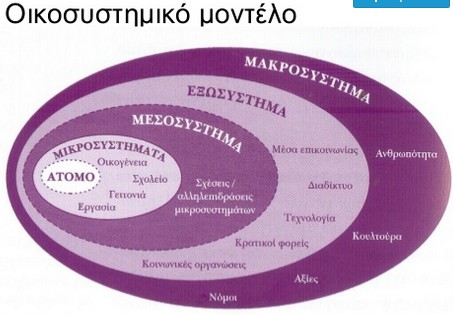 Παναγιωτα Στρατη
22/12/2019
9
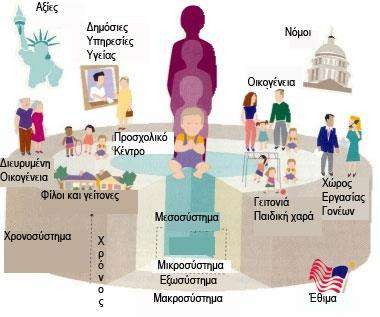 Παναγιωτα Στρατη
22/12/2019
10
Το μοντέλο των επικαλυπτόμενων σφαιρών επιρροής της J. Epstein
H θεωρία Epstein των «επικαλυπτόμενων σφαιρών επιρροής» λαμβάνει υπόψη τρία σημαντικά πλαίσια: 
Το Σχολείο, την Οικογένεια και την Κοινωνία
	Σύμφωνα με τη θεωρία αυτή, τα τρία πλαίσια
	 επηρεάζουν και επηρεάζονται.
    Το σχολείο μπορεί να φέρει και τις τρεις σφαίρες επιρροής σε συνεργασία, μέσα από υψηλής ποιότητας προγράμματα αλληλεπιδράσεων με την οικογένεια και την κοινότητα ή μπορεί να επιλέξει να κρατήσει αυτές τις σφαίρες επιρροής σε απόσταση.
Παναγιωτα Στρατη
22/12/2019
11
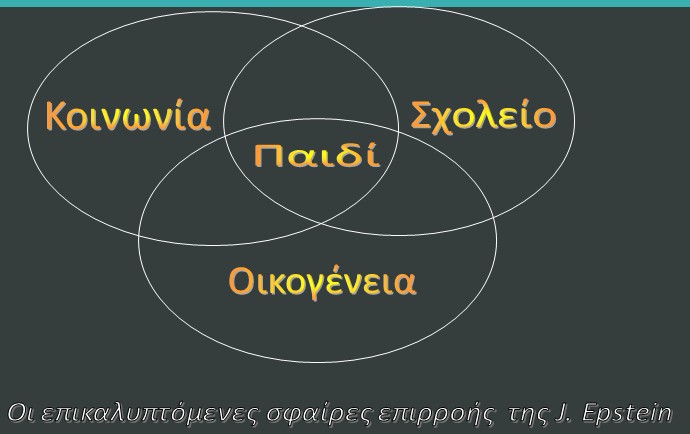 Οι τρεις σφαίρες πλησιάζουν ή απομακρύνονται ανάλογα:
 με την ηλικία του παιδιού,
 τη στάση των εκπαιδευτικών 
και τον βαθμό ευαισθητοποίησης της κοινότητας σε θέματα γονεϊκής εμπλοκής στην εκπαιδευτική διαδικασία.
……………………………………………………………………………………………….. 
Αναγνωρίζεται ότι η οικογένεια, το σχολείο και η κοινότητα διαθέτουν χωριστά διάφορους μηχανισμούς που ενισχύουν την επίδοση των μαθητών, αλλά η από κοινού υιοθέτηση σχεδιασμένων και προγραμματισμένων μεθόδων μπορεί να δώσει επιπλέον κίνητρα στα παιδιά για επίμονη και αποδοτική εργασία με στόχο τη σχολική επιτυχία και τη μείωση της σχολικής διαρροής.
Παναγιωτα Στρατη
22/12/2019
13
Βασικές υποχρεώσεις των γονέων (οικοδόμηση θετικού οικογενειακού περιβάλλοντος το οποίο ενθαρρύνει την ανάπτυξη και μάθηση των παιδιών και βοηθά το Σχολείο να κατανοήσει την Οικογένεια) .

     Βασικές υποχρεώσεις του Σχολείου (καλή επικοινωνία με τους γονείς σε ότι αφορά τις προσδοκίες του προγράμματος, τις αξιολογήσεις και την πρόοδο των παιδιών).

    Συμμετοχή της Οικογένειας στο Σχολείο (εθελοντική προσφορά στις τάξεις, για υποστήριξη των παιδιών και του Σχολείου γενικότερα).
Παναγιωτα Στρατη
22/12/2019
14
Συμμετοχή της οικογένειας στις μαθησιακές και αναπτυξιακές δραστηριότητες στο σπίτι (παρέχοντας υλικό και ιδέες στους γονείς για θετικότερη αλληλεπίδραση στο σπίτι, προκειμένου να βοηθήσουν τα παιδιά σε ακαδημαϊκές δραστηριότητες, όπως είναι η ανάγνωση).
Συμμετοχή της Οικογένειας στη λήψη αποφάσεων (οι γονείς να συμμετέχουν στη λήψη  αποφάσεων που αφορούν το πρόγραμμα, τα συμβουλευτικά συμβούλια και γενικότερα την οργάνωση).
 Συνεργασία με την Κοινότητα (συνεργασία με κοινοτικές επιχειρήσεις, κοινωνικούς φορείς και άλλα μέλη της κοινότητας για την παροχή καλύτερων εκπαιδευτικών προγραμμάτων και ενίσχυση των οικογενειακών πρακτικών).
Παναγιωτα Στρατη
22/12/2019
15
Αν και στο μοντέλο της Epstein αναγνωρίζεται ο ρόλος της κάθε σφαίρας επιρροής στην ενθάρρυνση ενός θετικού μαθησιακού περιβάλλοντος για τα παιδιά, ένα μεγάλο μέρος της ευθύνης για καλύτερη συνεργασία εναπόκειται στα σχολεία και στο προσωπικό τους.
 
Ο τρόπος με τον οποίο τα σχολεία φροντίζουν για τους μαθητές τους, υποστηρίζει η Epstein, αντανακλάται στους τρόπους με τους οποίους αντιμετωπίζουν και τις οικογένειες.
Παναγιωτα Στρατη
22/12/2019
16
Μια από τις σημαντικότερες αρχές της θεωρίας είναι:
 ότι η μεγαλύτερη συνεργασία μεταξύ των σφαιρών επιρροής,
 θα οδηγήσει σε θετικές αναπτυξιακές διαδικασίες τα παιδιά, τους γονείς και τους παιδαγωγούς. 

Συγκεκριμένα, 
η θεωρία της Epstein προβλέπει, ότι τα παιδιά θα έχουν καλύτερη ακαδημαϊκή και κοινωνική προαγωγή, μέσα από τη βίωση της συνεργασίας του οικογενειακού και του σχολικού περιβάλλοντος.
Παναγιωτα Στρατη
22/12/2019
17
Οι γονείς,
 προβλέπεται να ωφεληθούν μέσα από τις διαδικασίες συνεργασίας με τον εκπαιδευτικό, κερδίζοντας μια σαφέστερη κατανόηση του μαθησιακού περιβάλλοντος του παιδιού τους και ενισχύοντας την εκπαιδευτική τους εμπειρία. 
Οι  εκπαιδευτικοί, 
προβλέπεται να κερδίσουν μια καλύτερη κατανόηση της δυναμικής των οικογενειακών περιβαλλόντων, των πολιτισμών και των αναγκών τους.
Παναγιωτα Στρατη
22/12/2019
18
Έχοντας αυτή τη γνώση οι εκπαιδευτικοί, προβλέπεται να επιδιώξουν τη συνεργασία με τους γονείς, 
μέσα από νέους,
 πιο ευέλικτους τρόπους,
 δημιουργώντας ευκαιρίες για αυθεντικές και δυνατές επικοινωνιακές σχέσεις,
 που θα έχουν ως αποτέλεσμα την ενίσχυση της εκπαιδευτικής εμπειρίας των παιδιών και τη σφυρηλάτηση μιας ισχυρής σχέσης μεταξύ οικογένειας, σχολείου και κοινότητας.
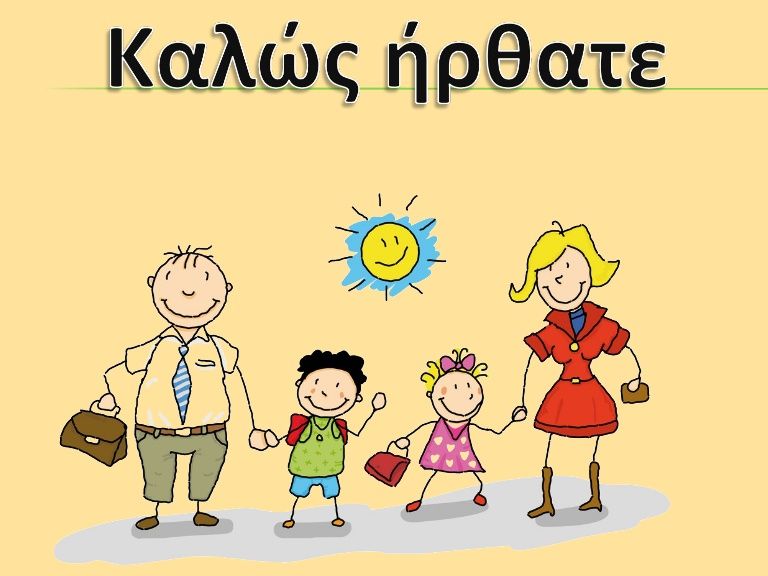 Παναγιωτα Στρατη
22/12/2019
19
Η μέγιστη επικάλυψη των σφαιρών επιρροής επιτυγχάνεται, όταν το σχολείο και η οικογένεια λειτουργούν ως πραγματικοί συνεργάτες, μέσα από την επικοινωνία γονέων και παιδαγωγών, σε προγράμματα πολλών, σημαντικών τύπων γονεϊκής συμμετοχής. 

Η έρευνα έχει καταδείξει, ότι, η μεγαλύτερη επικάλυψη σφαιρών οικογένειας και σχολείου, για τα περισσότερα παιδιά επιτυγχάνεται κατά τη διάρκεια της Προσχολικής και Πρώτης Σχολικής Εκπαίδευσης.



 Όταν οι γονείς διατηρούν ή αυξάνουν το ενδιαφέρον και την εμπλοκή τους στη μόρφωση των παιδιών τους, δημιουργούν μεγαλύτερη επικάλυψη των οικογενειακών και σχολικών σφαιρών, όπως ακριβώς και οι εκπαιδευτικοί, όταν κάνουν τους γονείς μέρος της καθημερινής διδακτικής τους πρακτικής.
Παναγιωτα Στρατη
22/12/2019
20
Το μοντέλο των σχέσεων Οικογένειας  –  Σχολείου των Ryan & Adams

Το μοντέλο των σχέσεων Οικογένειας –Σχολείου των Ryan & Adams, προέκυψε και υποστηρίζεται μέσα από τεκμηριωμένες ερευνητικές αποδείξεις, για τις επιδράσεις που μπορεί να έχει η συνεργασία Οικογένειας και Σχολείου στην προαγωγή των μαθητών και στην καλύτερη κοινωνική τους προσαρμογή.
Το ενδιαφέρον στο μοντέλο αυτό εστιάζεται στο παιδί και το άμεσο οικογενειακό του περιβάλλον, τις διαπροσωπικές του σχέσεις και την επίδρασή τους στην προαγωγή του, τόσο στα πλαίσια του σχολείου, όσο και στα πλαίσια του κοινωνικού χώρου όπου δραστηριοποιείται.
Παναγιωτα Στρατη
22/12/2019
21
Στο μοντέλο των Ryan & Adams κυριαρχούν τρία βασικά σημεία αναφοράς:

 1. Tο σύνολο των ατομικών χαρακτηριστικών των μελών της οικογένειας και οι διεργασίες που λαμβάνουν χώρα στο περιβάλλον της, λειτουργούν αμφίδρομα σε σχέση με το παιδί και την ανάπτυξή του (κάθε παράμετρος /μεταβλητή, επηρεάζεται και επηρεάζει όλες τις άλλες), 

2. H επισήμανση της «εγγύτητας επηρεασμού» που έχουν αυτοί οι παράμετροι, με τη συμπεριφορά και τα  ακαδημαϊκά αποτελέσματα του παιδιού στο σχολείο και

3. H υποστήριξη του μοντέλου, ότι οι επιπτώσεις που αναμένονται από την αλληλεπίδραση των διαφορετικών παραμέτρων είναι εντονότερες, όταν τα χαρακτηριστικά ή και οι διεργασίες τους, ανήκουν σε επίπεδα τα οποία βρίσκονται εγγύτερα μεταξύ τους.
Παναγιωτα Στρατη
22/12/2019
22
Συγκεκριμένα στα πλαίσια μιας συνοπτικής περιγραφής του μοντέλου των Ryan & Adams, διακρίνουμε τέσσερις γενικές κατηγορίες:

Στην πρώτη κατηγορία περιλαμβάνονται δύο επίπεδα, το επίπεδο 0, το οποίο αναφέρεται σε μεταβλητές που σχετίζονται με τις επιδόσεις και τη συμπεριφορά του παιδιού στο σχολείο και το επίπεδο 1, το οποίο αναφέρεται σε μεταβλητές που περιγράφουν τα χαρακτηριστικά γνωρίσματα της προσωπικότητας του παιδιού.

Στη δεύτερη κατηγορία περιλαμβάνονται δύο επίπεδα, τα οποία επικεντρώνονται κυρίως στις αλληλεπιδράσεις του παιδιού με τους γονείς του (επίπεδο 2 και 3).  Στο επίπεδο 2, εμπεριέχονται όλες οι μεταβλητές που περιγράφουν την εμπλοκή των γονέων με τις σχολικές δράσεις του παιδιού και στο επίπεδο 3, οι μεταβλητές που καθορίζουν το πλήθος, αλλά και το βαθμό αλληλεπιδράσεων γονέων – παιδιού, σε όλες τις καταστάσεις, εκτός αυτών που επικεντρώνονται στο σχολείο.
Παναγιωτα Στρατη
22/12/2019
23
Στην τρίτη κατηγορία περιλαμβάνονται δύο επίπεδα (4 και 5), τα οποία αναφέρονται στις γενικότερες αλληλεπιδράσεις στο περιβάλλον της οικογένειας και στα χαρακτηριστικά γνωρίσματα της προσωπικότητας των γονέων. Στο επίπεδο 4, αναφέρεται η ποιότητα των σχέσεων του ευρύτερου οικογενειακού περιβάλλοντος και στο επίπεδο 5, εμπεριέχονται παράμετροι που περιγράφουν χαρακτηριστικά της προσωπικότητας και των αντιλήψεων / προσδοκιών / των γονέων χωριστά (επίπεδο 5).

Στην τέταρτη κατηγορία, περιλαμβάνεται το εξωτερικό περιβάλλον, στο οποίο δραστηριοποιείται η οικογένεια στο σύνολό της. Δηλαδή, πρόκειται για το επίπεδο 6 που αναφέρεται σε μεταβλητές και παραμέτρους που προσδιορίζουν στοιχεία του κοινωνικο-οικονομικού-πολιτισμικού περιβάλλοντος της οικογένειας.
Παναγιωτα Στρατη
22/12/2019
24
Ο τελικός στόχος του μοντέλου των Ryan & Adams έχει να κάνει με την αναζήτηση των μηχανισμών με τους οποίους, αυτό το πολύπλοκο σύστημα παραμέτρων, επηρεάζει τις επιδόσεις και την προαγωγή των παιδιών στο σχολείο και την κοινωνία.
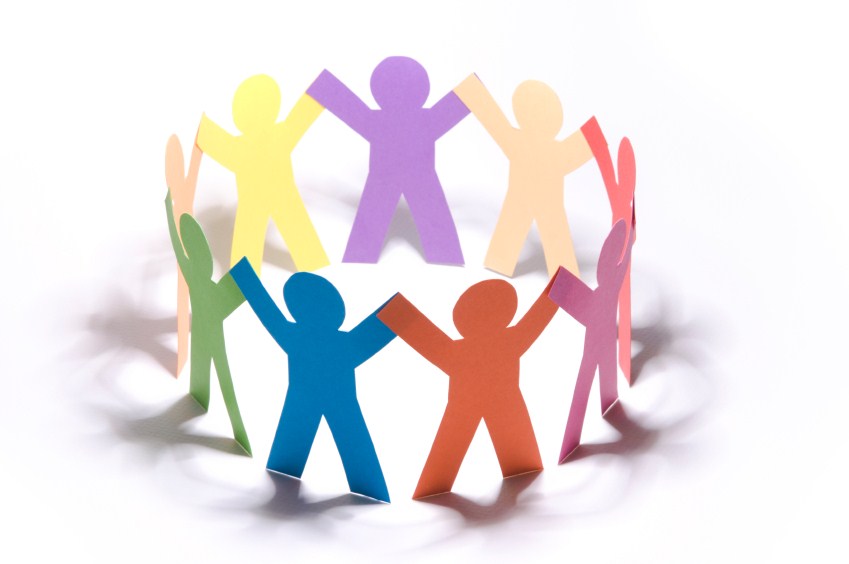 Παναγιωτα Στρατη
22/12/2019
25
Τα σύγχρονα μοντέλα προωθούν την ιδέα της συνεργασίας οικογένειας, σχολείου και κοινωνίας, στα πλαίσια της προσχολικής αγωγής και εκπαίδευσης, μέσα από μια ολιστική παιδαγωγική, που δίνει τη δυνατότητα για πολιτιστική και κοινωνικοποιητική μάθηση και εξασφαλίζει στα παιδιά τη μελλοντική συνύπαρξη με συνανθρώπους τους, στο πλαίσιο μιας κοινωνικής και οικολογικής προοπτικής.
Προϋποθέτουν ουσιαστικές αλλαγές προς την κατεύθυνση της συνεργασίας οικογένειας - σχολείου και έχουν ως αποτέλεσμα, τα προγράμματα προσχολικής αγωγής και εκπαίδευσης να οδηγούνται προς νέα πρότυπα συνεργασίας και να προσφέρουν στους γονείς την ευκαιρία να συμμετέχουν στην εκπαίδευση των παιδιών τους.
Παναγιωτα Στρατη
22/12/2019
26
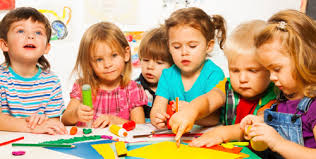 ΑΚΑΔΗΜΑΪΚΕΣ ΚΑΙ ΚΟΙΝΩΝΙΚΕΣ ΣΥΝΕΠΕΙΕΣΣΥΝΕΡΓΑΣΙΑΣ ΣΧΟΛΕΙΟΥ, ΟΙΚΟΓΕΝΕΙΑΣ, ΚΟΙΝΟΤΗΤΑΣ
Παναγιωτα Στρατη
22/12/2019
27
Αν και έχουν γίνει τα τελευταία χρόνια αρκετές μελέτες για το θέμα της συμμετοχής των οικογενειών στα  σχολικά προγράμματα, ωστόσο πολλές είναι οι αναπάντητες ερωτήσεις.
Κάνοντας μια ανασκόπηση σε 200 ερευνητικές μελέτες για τη συμμετοχή των γονέων,
 Oι Baker & Soden προσδιόρισαν στην πλειοψηφία τους μεθοδολογικούς περιορισμούς.
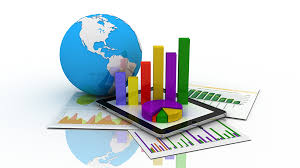 Παναγιωτα Στρατη
22/12/2019
28
Σύμφωνα με τις αναφερόμενες μελέτες, όταν οι γονείς συμμετέχουν στην παιδαγωγική διαδικασία, προκύπτουν ακαδημαϊκά και κοινωνικά οφέλη για τα παιδιά.
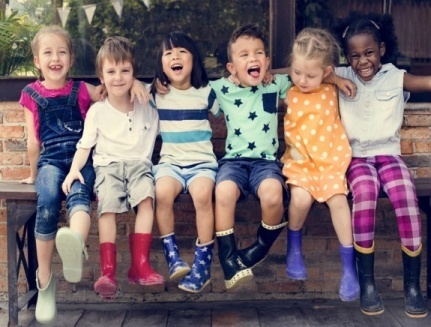 Παναγιωτα Στρατη
22/12/2019
29
Τα παιδιά των οποίων οι γονείς παρουσιάζουν υψηλά επίπεδα συμμετοχής στο σχολείο, καταδεικνύουν:
 μεγαλύτερα επίπεδα κοινωνικής ικανότητας,
 υψηλότερα επίπεδα προσαρμοστικής συμπεριφοράς,
 πρώιμες βασικές σχολικές δεξιότητες, 
μεγαλύτερη ακαδημαϊκή επίδοση στα μαθηματικά και την ανάγνωση,
 και υψηλότερα ποσοστά σχολικής ολοκλήρωσης
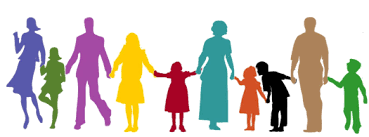 Παναγιωτα Στρατη
22/12/2019
30
Οι Elliot & Hewison υποστήριξαν μέσα από τα ερευνητικά τους δεδομένα, ότι ο συνδυασμός των μορφωτικών συνηθειών των γονέων, με τα μορφωτικά υλικά βασικής εκπαίδευσης που παρέχουν στα παιδιά τους στο σπίτι, συμβάλλουν στην ανάπτυξη της σχολικής τους ετοιμότητας,

Oι Reese & Callimore διατύπωσαν την άποψη, ότι μέσα από την ακαδημαϊκή αλληλεπίδραση στο σπίτι με τους γονείς, τα παιδιά ανέπτυξαν νωρίτερα γλωσσικές δεξιότητες, από τα παιδιά που δεν είχαν αντίστοιχες ευκαιρίες. 

Σύγχρονη έρευνα των Farver et al., κατέδειξε ότι η συμμετοχή των γονέων και η ενθάρρυνση των παιδιών για μορφωτικές δραστηριότητες συνδέονται με τις δεξιότητες της σχολικής ετοιμότητας των παιδιών.
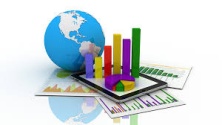 Παναγιωτα Στρατη
22/12/2019
31
Η έρευνα των Grolnikck & Slowiaczek, ανέδειξε τη συμμετοχή των γονέων στις ακαδημαϊκές δραστηριότητες των παιδιών τους στα προσχολικά προγράμματα, ως πολυδιάστατη δομή:
  μέσα από την αλληλεπίδραση των γονέων στις δραστηριότητες εκμάθησης στο σπίτι,
 αλλά και με τη συμμετοχή τους στο σχολείο, με δική τους πρωτοβουλία.
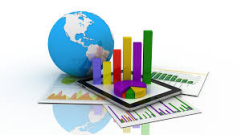 Παναγιωτα Στρατη
22/12/2019
32
Σύγχρονες έρευνες, υποστηρίζουν το διαφορετικό ρόλο της μητέρας από αυτόν του πατέρα, στην κοινωνικοποίηση των παιδιών.
H έρευνα των Roopnarine et.al. προς την ίδια κατεύθυνση, κατέδειξε, ότι οι μητέρες θέτουν την ακαδημαϊκή αλληλεπίδραση με τα παιδιά τους, σε υψηλότερο επίπεδο, από ότι οι πατεράδες, καθώς επίσης έχουν υψηλότερα επίπεδα συμμετοχής στο σχολείο, από ότι οι πατεράδες.
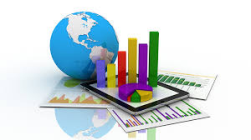 Παναγιωτα Στρατη
22/12/2019
33
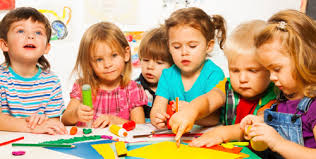 Διδακτικές Προτάσεις για τη βελτίωση της Συνεργασίας Οικογένειας και  Σχολείου
Παναγιωτα Στρατη
22/12/2019
34
Σύμφωνα με τα εμπειρικά δεδομένα σύγχρονων ερευνών, θεωρούμε, ότι ένα ενδυναμωμένο υπόδειγμα συνεργασίας οικογένειας και σχολείου θα πρέπει να επικεντρώνεται στα εξής σημεία αναφοράς:
Προσδιορισμός των δυνατών σημείων της οικογένειας και του παιδιού, ως το ζητούμενο της γονεϊκής συμμετοχής.
 Γνωρίζουμε, ότι αυτή η προοπτική απαιτεί να προχωρήσουμε πέρα από τους τοίχους της αίθουσας του σχολείου.
Παναγιωτα Στρατη
22/12/2019
35
Ένας καλός τρόπος να προσδιορίσουμε αυτά τα δυνατά σημεία, είναι:
Ο εκπαιδευτικός να γίνει εθνογράφος της αίθουσας του σχολείου, που κρατάει σημειώσεις και συλλέγει πληροφορίες για τον πολιτισμό, το ιστορικό και τους τρόπους μάθησης των παιδιών και των οικογενειών τους.
Παναγιωτα Στρατη
22/12/2019
36
Όλες οι οικογένειες έχουν τη δυνατότητα συμμετοχής στην παιδαγωγική εργασία:
 μέσα από πολλαπλές προοπτικές 
και υποδείγματα οικογενειακής εμπλοκής. 
   Με την έννοια αυτή, θα πρέπει να συμπεριλάβουμε γονείς και οικογένειες από διαφορετικούς πολιτισμούς και να αναπτύξουμε προγράμματα πρόσκλησης και υποστήριξης, ώστε να αισθανθούν ευπρόσδεκτοι.
Παναγιωτα Στρατη
22/12/2019
37
Αναγνώριση της αξίας των πολλαπλών σημείων συνάντησης και σχεδιασμού, για τη συνεργασία οικογένειας και νηπιαγωγείου. 
Κατανόηση, του τι απολαμβάνουν οι οικογένειες σε σχέση με τη συμμετοχή τους στην παιδαγωγική διαδικασία του νηπιαγωγείου και ένταξη στο σχεδιασμό της παιδαγωγικής εργασίας. 
Μέσα από αυτή την επισήμανση γίνεται κατανοητό, ότι δεν υπάρχει μόνο ένα υπόδειγμα γονεϊκής συμμετοχής, ένα σημείο συνάντησης ή ένας τρόπος σχεδιασμού για κάθε νηπιαγωγό ή και για κάθε οικογένεια.
Παναγιωτα Στρατη
22/12/2019
38
Αναγνώριση της αξίας των πολλαπλών σημείων συνάντησης και σχεδιασμού, για τη συνεργασία οικογένειας και νηπιαγωγείου. 
Κατανόηση, του τι απολαμβάνουν οι οικογένειες σε σχέση με τη συμμετοχή τους στην παιδαγωγική διαδικασία του νηπιαγωγείου και ένταξη στο σχεδιασμό της παιδαγωγικής εργασίας. 
Μέσα από αυτή την επισήμανση γίνεται κατανοητό, ότι δεν υπάρχει μόνο ένα υπόδειγμα γονεϊκής εμπλοκής, ένα σημείο συνάντησης ή ένας τρόπος σχεδιασμού για κάθε νηπιαγωγό ή και για κάθε οικογένεια.
Παναγιωτα Στρατη
22/12/2019
39
Δια βίου μαθησιακή προσέγγιση, στην οποία ο δάσκαλος μαθαίνει μαζί με τα παιδιά και τις οικογένειες.
 Σημείο αναφοράς για την παιδαγωγική διαδικασία:
 τα ενδιαφέροντα,
 το κοινωνικοπολιτιστικό ιστορικό 
και ο τρόπος που μαθαίνουν τα παιδιά.
Παναγιωτα Στρατη
22/12/2019
40
Επιλογή θεματικών ενοτήτων που αναδεικνύουν το σεβασμό των εκπαιδευτικών στις γνώσεις που καταθέτουν οι γονείς. 
Αφήνουμε τους γονείς να μας δουν στο ρόλο του να μαθαίνουμε από αυτούς, δίνοντας αξία στο ιστορικό και τα ενδιαφέροντά τους:
 μέσα από την ανάπτυξη προγραμμάτων 
και θεματικών ενοτήτων στην αίθουσα του σχολείου, 
που χαρακτηρίζονται από διαφορετικότητα.
Παναγιωτα Στρατη
22/12/2019
41
Δημιουργία κλίματος εμπιστοσύνης:
 μέσα από συνεργατικά προγράμματα 
και μέσα από την αναγνώριση των πολλαπλών ορισμών και υποδειγμάτων της γονεϊκής συμμετοχής.
 Οι εκπαιδευτικοί, θα πρέπει να είναι δεκτικοί στην πολυπλοκότητα των ιδεών και των συνεισφορών των γονέων και της οικογένειας.
Παναγιωτα Στρατη
22/12/2019
42
Η αυθεντική συνεργασία, χρειάζεται να δίνει αξία σε κάθε συμμέτοχο και να περιλαμβάνει «μια ανταλλαγή αξιών, μεταξύ των συμμετεχόντων»
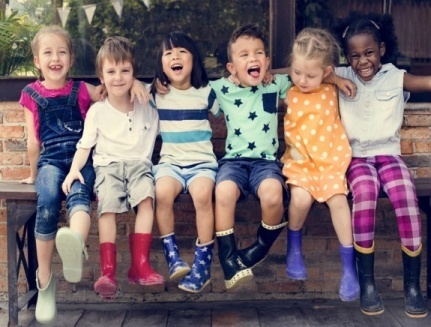 Παναγιωτα Στρατη
22/12/2019
43
Οι καλύτερες συνεργασίες δομήθηκαν:
 μέσα από συνομιλία και συνεργασία, 
μέσα από προβληματισμό για τους υπάρχοντες ορισμούς και τα υποδείγματα γονεϊκής συμμετοχής, 
   που οδηγούν στο διάλογο και στη λύση των προβλημάτων από κοινού, μέσα από μια αληθινά δημοκρατική διαδικασία.
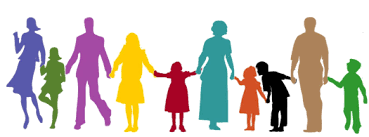 Παναγιωτα Στρατη
22/12/2019
44
Γλωσσική και πολιτιστική εκτίμηση, αναγνώριση και βαθιά υπευθυνότητα.
 Να δώσουμε αξία στο γλωσσικό και πολιτιστικό ιστορικό του παιδιού και της οικογένειας, ως πηγή μάθησης για την τάξη και τη δική μας πρακτική.
 Να αναδείξουμε τη διαφορετικότητα, 
ως μια πηγή μάθησης, δίνοντας αξία σε κάθε παιδί και σε κάθε οικογένεια, για τον πλούτο και τις απορίες που φέρνουν στην τάξη και τη σχολική κοινότητα, ανεξάρτητα από το πόσες ημέρες οι γονείς ή οι παππούδες έρχονται ως εθελοντές στην αίθουσα του σχολείου.
Παναγιωτα Στρατη
22/12/2019
45
Σύμφωνα με τα παραπάνω η αποτελεσματική συνεργασία οικογένειας και σχολείου θα πρέπει να:
βασίζεται κυρίως στην πρόληψη και να περιλαμβάνει όλες τις οικογένειες και όχι μόνο τις οικογένειες των παιδιών που αντιμετωπίζουν σχολικές δυσκολίες,
κυριαρχείται από ευαισθησία και σεβασμό προς το πολιτισμικό υπόβαθρο των παιδιών και των οικογενειών τους, 
αναγνωρίζει και να αποδίδει αξία στη σημαντική συνεισφορά των γονέων, ανεξάρτητα από το εκπαιδευτικό τους υπόβαθρο,
βασίζεται στον αμοιβαίο σεβασμό και την εμπιστοσύνη, 
προωθεί τη γονεϊκή ενδυνάμωση, μέσα από μια ουσιαστική αμφίδρομη επικοινωνία ανάμεσα στην οικογένεια και το σχολείο.
Παναγιωτα Στρατη
22/12/2019
46
Οι σημαντικότερες οργανωτικές αρχές για τη βελτίωση της συνεργασίας οικογένειας και σχολείου, είναι οι εξής:
Συνεργασία οικογένειας και σχολείου στα πλαίσια μιας οικολογικής προοπτικής. 
Ανάγκη κατανόησης, των ιδιαίτερων αναγκών των γονέων και των απόψεών τους, για την αγωγή και εκπαίδευση του σχολείου. 
Ανάγκη κατανόησης της έμφασης που δίνει το σχολείο στη συνεργασία οικογένειας και σχολείου. 
Ανάγκη για διαδικασία στρατηγικού σχεδιασμού στις συνεργατικές προσπάθειες οικογένειας και σχολείου.
Παναγιωτα Στρατη
22/12/2019
47
Η γενική διαπίστωση που προκύπτει από τα παραπάνω είναι, ότι:
 1. εξαιτίας της μοναδικότητας των οικογενειακών περιβαλλόντων και των δομών τους, οι εκπαιδευτικοί θα πρέπει να ταιριάξουν, τις ανάγκες των γονέων, με τον προγραμματισμό και την οργάνωση των εκπαιδευτικών διαδικασιών και δραστηριοτήτων για γονείς και
2. ότι η απόφαση των γονέων να εμπλακούν στην εκπαίδευση των παιδιών τους, συνδέεται άμεσα με τις απόψεις τους για το ρόλο του γονέα, την ευκαιρία που τους δίνεται να ασκήσουν θετική επίδραση στην εκπαίδευση των παιδιών τους και τις αντιλήψεις τους για το πόσο ένα πρόγραμμα ενδιαφέρεται για τη συμμετοχή τους.
Παναγιωτα Στρατη
22/12/2019
48
Με βάση λοιπόν τις παραπάνω διαπιστώσεις, καταλήγουμε στις ακόλουθες ενδεικτικές διδακτικές προτάσεις, οι οποίες προέκυψαν από την παρούσα μελέτη, και συμβάλλουν στη βελτίωση της συνεργασίας οικογένειας και σχολείου:
Κατανόηση της θέσης της μητέρας στο οικογενειακό περιβάλλον, το εκπαιδευτικό και πολιτιστικό της επίπεδο και το ενδιαφέρον της για την αγωγή και εκπαίδευση του σχολείου.
Ένα σχέδιο προγράμματος πρώιμης προαγωγής και ανάπτυξης του παιδιού, έχει επιτυχία, μέσα από μια ελεγχόμενη θετική αλληλεπίδραση μητέρας – παιδιού.
Η ευαισθησία των μητέρων για συνεργασία με το σχολείο και η θετική αλληλεπίδραση με το παιδί, αποτελεί ισχυρό προάγγελο της ακαδημαϊκής και κοινωνικής ικανότητας του παιδιού, με τη μετάβασή του στο σχολείο.
Παναγιωτα Στρατη
22/12/2019
49
Οι κοινωνικές δεξιότητες των παιδιών που κατευθύνονται από την ενσυναίσθηση, αποτελούν τη βάση για κοινωνικο-συναισθηματική ισορροπία, η οποία έχει ως αποτέλεσμα την προαγωγή και ανάπτυξη των ακαδημαϊκών ικανοτήτων του παιδιού. 
Οι γονείς κατανοούν τη σημαντικότητα της συμμετοχής τους στην εκπαίδευση του παιδιού τους, όταν αντιλαμβάνονται τον εαυτό τους, ως ένα άτομο που έχει θετική επιρροή στις αναπτυξιακές του εκβάσεις.
Παναγιωτα Στρατη
22/12/2019
50
Οι καινοτόμοι εκπαιδευτικοί, στις πρακτικές συμμετοχής της οικογένειας, επιτρέπουν στους γονείς, ανεξαρτήτου μορφωτικού επιπέδου, να εμπλακούν στην παιδαγωγική διαδικασία. 
Θα πρέπει να αποφεύγονται συμπεριφορές που υποβαθμίζουν τη συνεργασία όλων των εμπλεκομένων στο εκπαιδευτικό και μορφωτικό γίγνεσθαι.
Παναγιωτα Στρατη
22/12/2019
51
Η διαδικασία ενδυνάμωσης γονέων και εκπαιδευτικών, προϋποθέτει εποικοδομητικό διάλογο, συνυφασμένο με θετική αλληλεπίδραση. 
Μητέρες που αισθάνθηκαν σεβασμό και εκτίμηση από τους εκπαιδευτικούς, συνέβαλαν θετικά στην εκπαίδευση του παιδιού τους.
Η εκπαιδευτική κατάρτιση των γονέων,
 η συμμετοχή τους στις πρακτικές ακαδημαϊκής κοινωνικοποίησης
 και η εθελοντική προσφορά τους στο σχολείο,
 έχουν συνδεθεί με τη σχολική ετοιμότητα και τη σχολική επιτυχία των παιδιών.
Παναγιωτα Στρατη
22/12/2019
52